Simetrija cvjetova
Projekt  ’’ Želim stablo’’
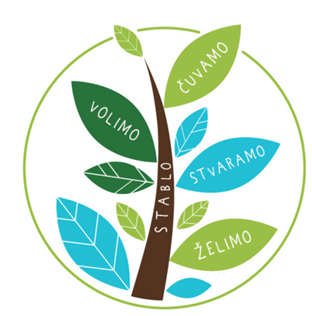 Osnosimetrični likovi
Lik za koji postoji osna simetrija koja ga preslikava u njega samog je osnosimetrični lik.
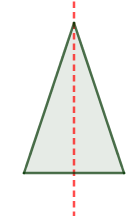 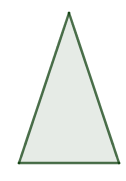 jedna os simetrije
JEDNAKOKRAČNI TROKUT
JEDNAKOSTRANIČNI TROKUT
PRAVOKUTNIK
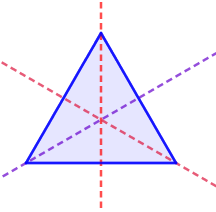 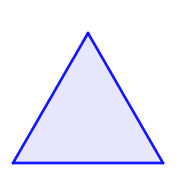 dvije osi 
simetrije
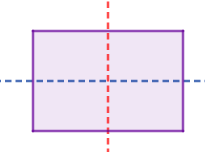 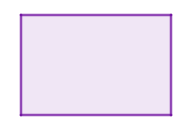 tri osi
 simetrije
KRUG
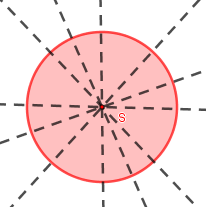 KVADRAT
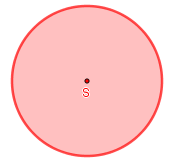 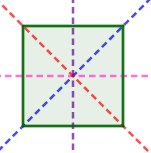 beskonačno
mnogo 
osi 
simetrije
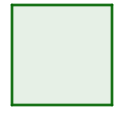 četiri osi
 simetrije
Osna simetrija oko nas...
... arhitektura ...
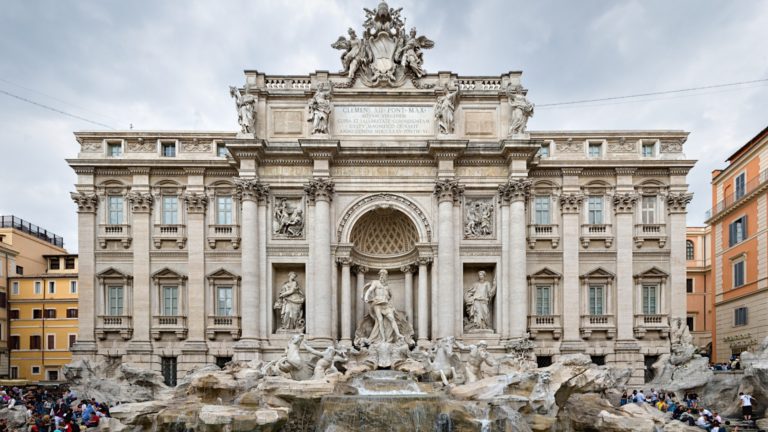 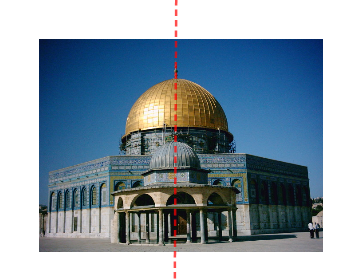 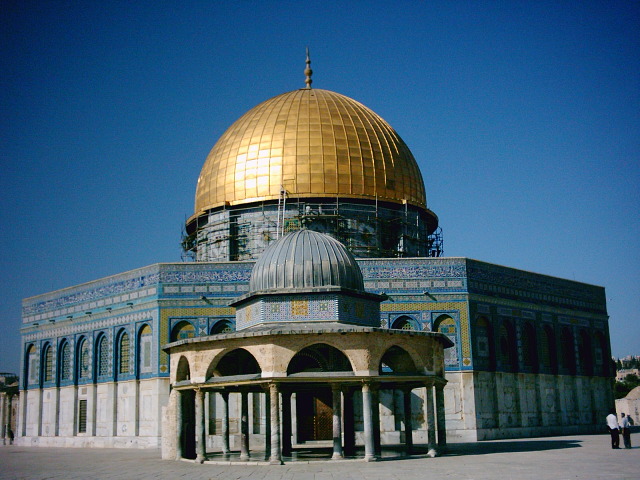 Fontana di Trevi, Rim, 18. stoljeće
Kupola nad Stijenom, Jeruzalem, 691.god
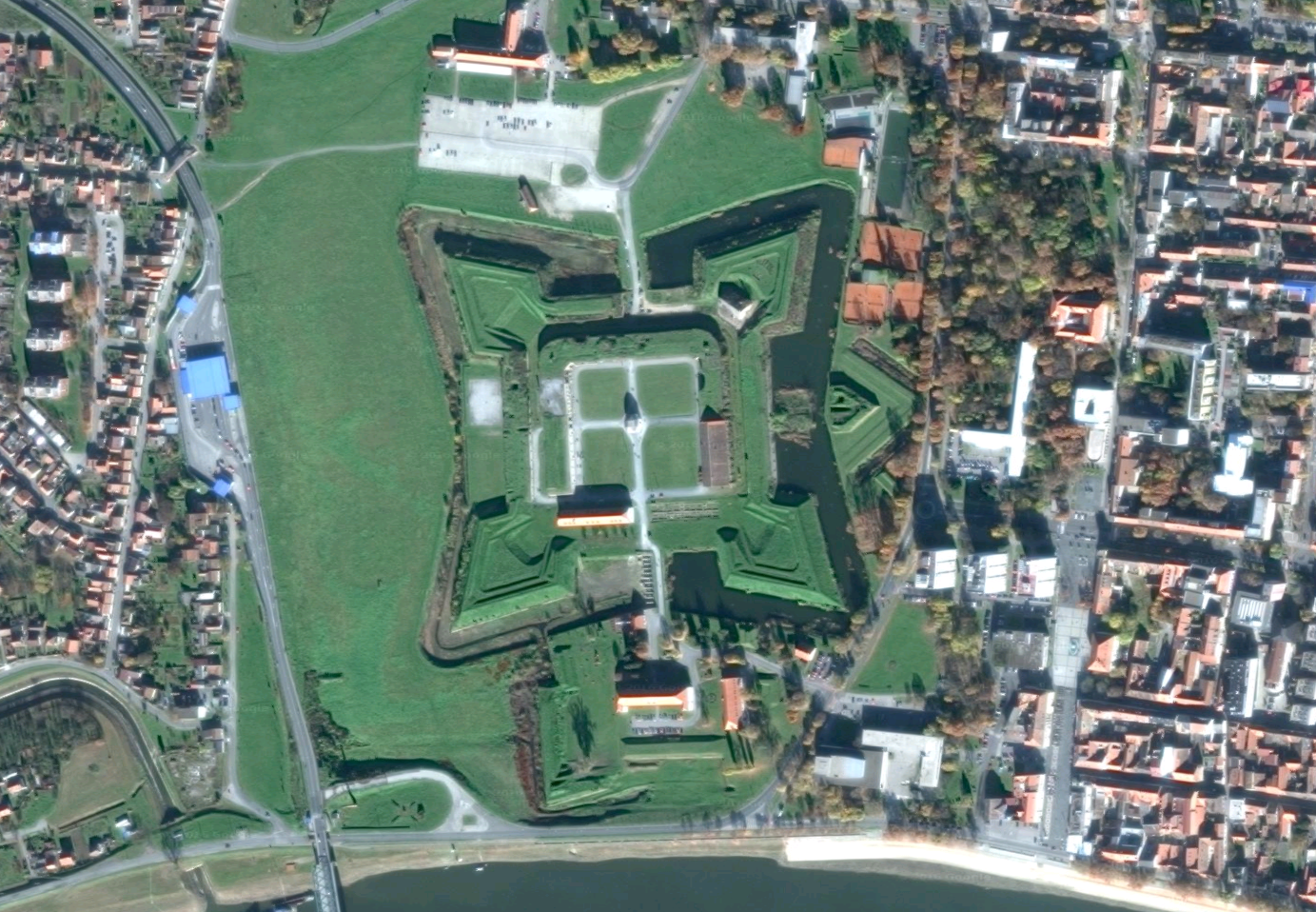 Tvrđava, Slavonski Brod,  1715.
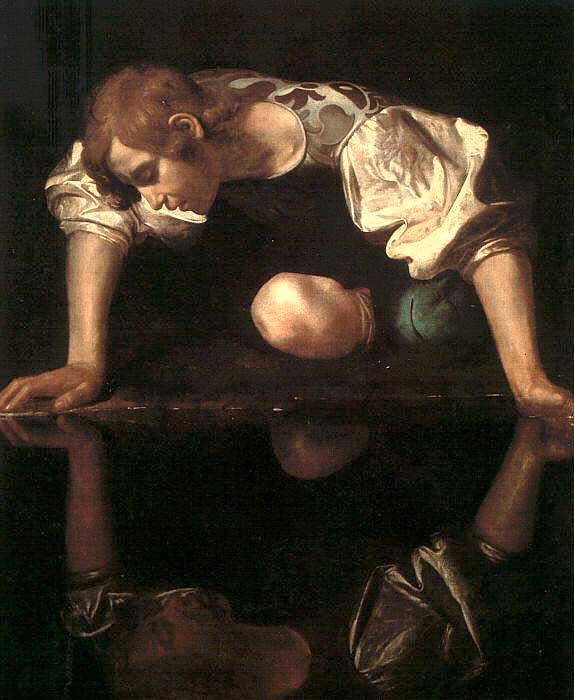 ... u slikarstvu ...
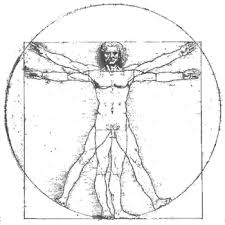 Narcis,
  Caravaggio , 1597.
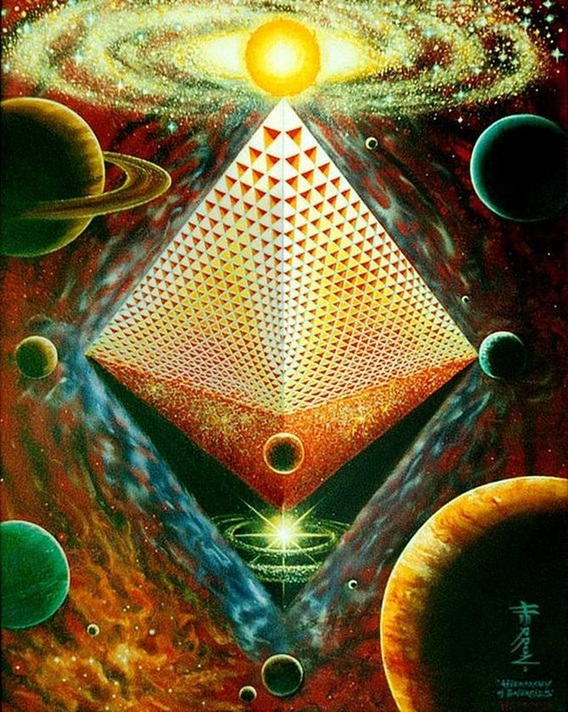 Vitruvijev čovjek,
 Leonardo da Vinci, 1487.
Autor:
Joep Hommerson
... u prirodi ...
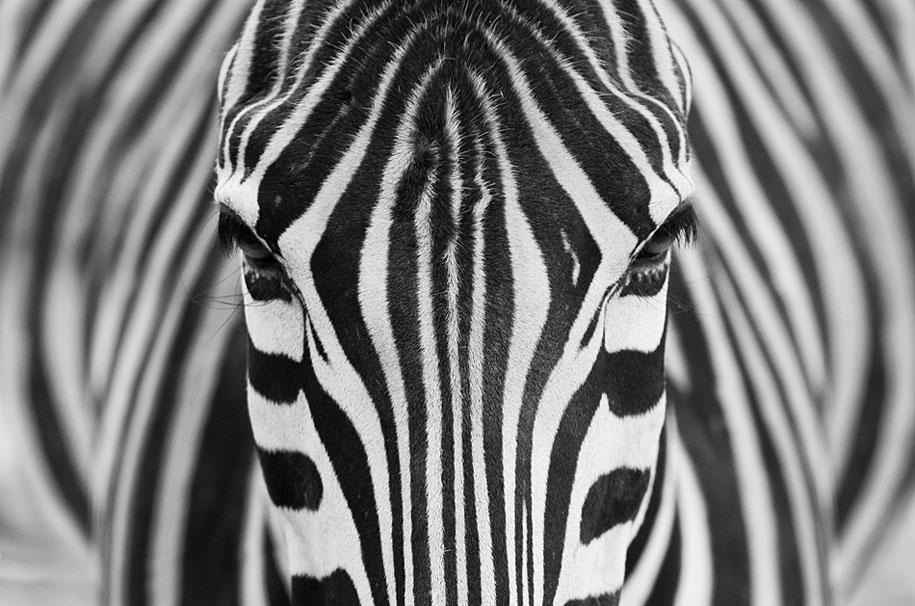 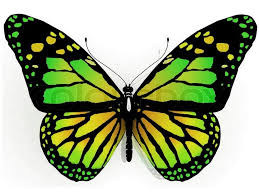 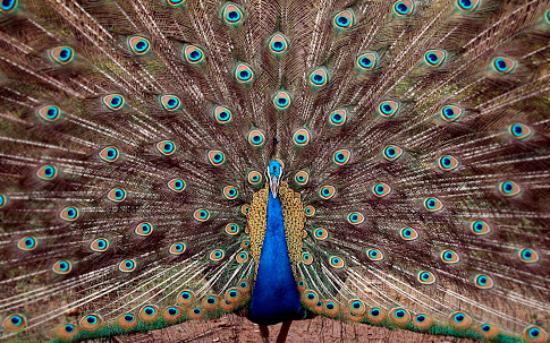 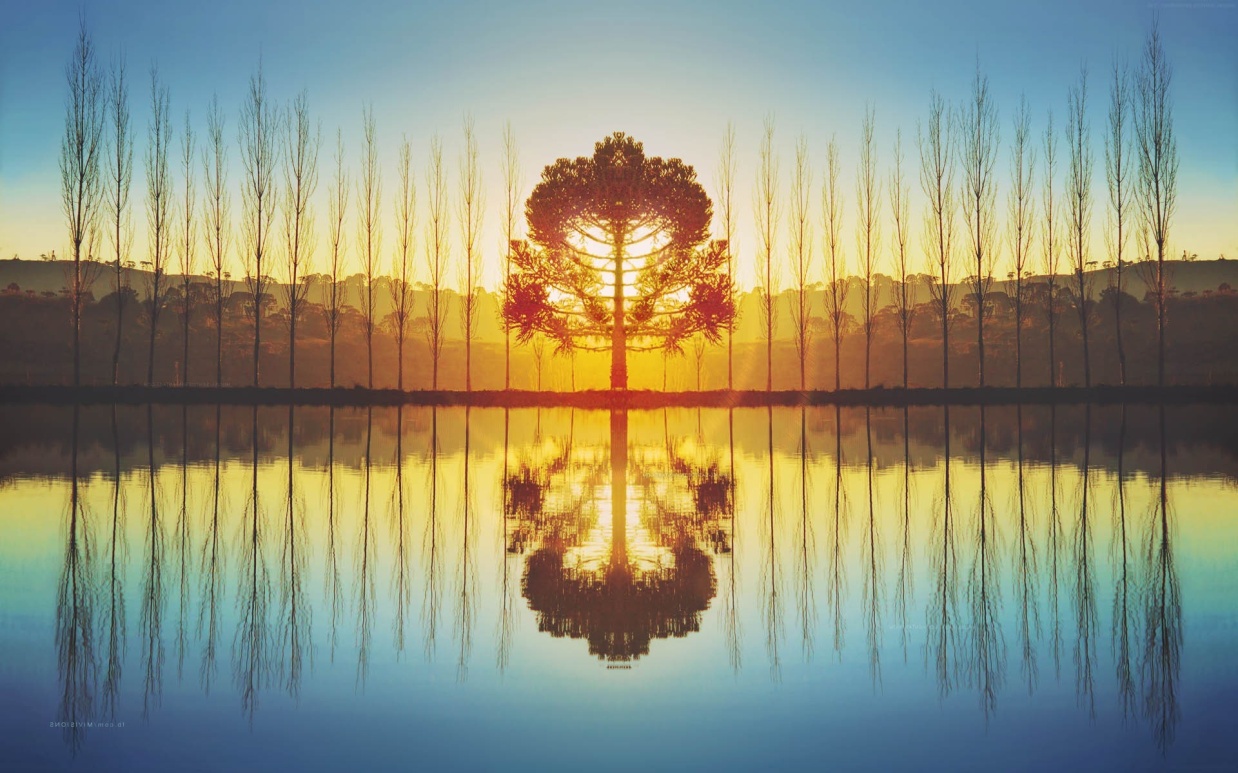 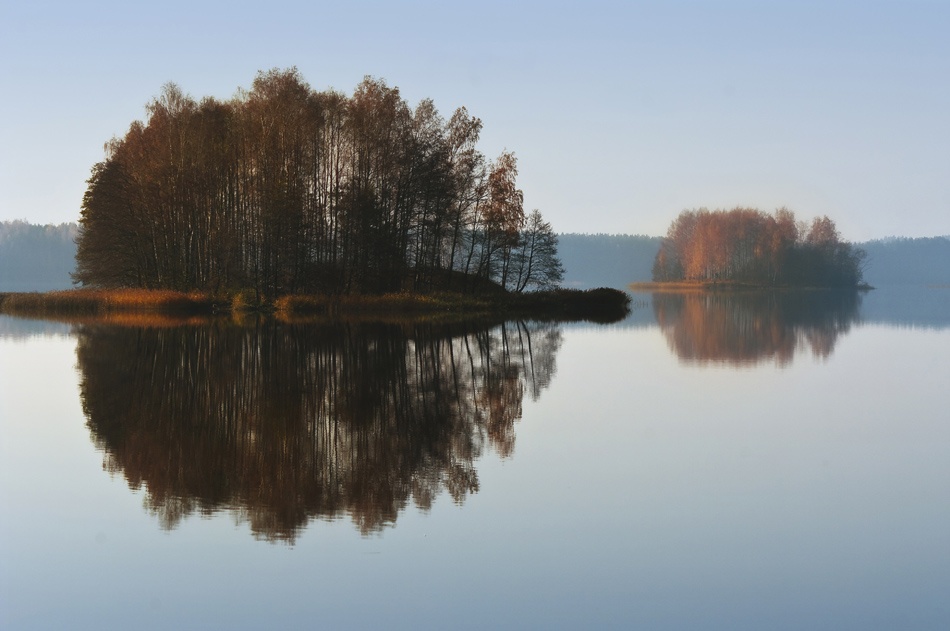 jedna os
simetrije
ZIGOMORFNI  CVIJET
(monosimetrični)
AKTINOMORFNI  CVIJET 
(polisimetrični)
radijalna simetrija – 
više osi simetrija
SIMETRIJE 
CVJETOVA
ASIMETRIČNI
CVIJET
DISIMETRIČNI 
CVIJET
dvije osi
 simetrije
bez osi simetrije
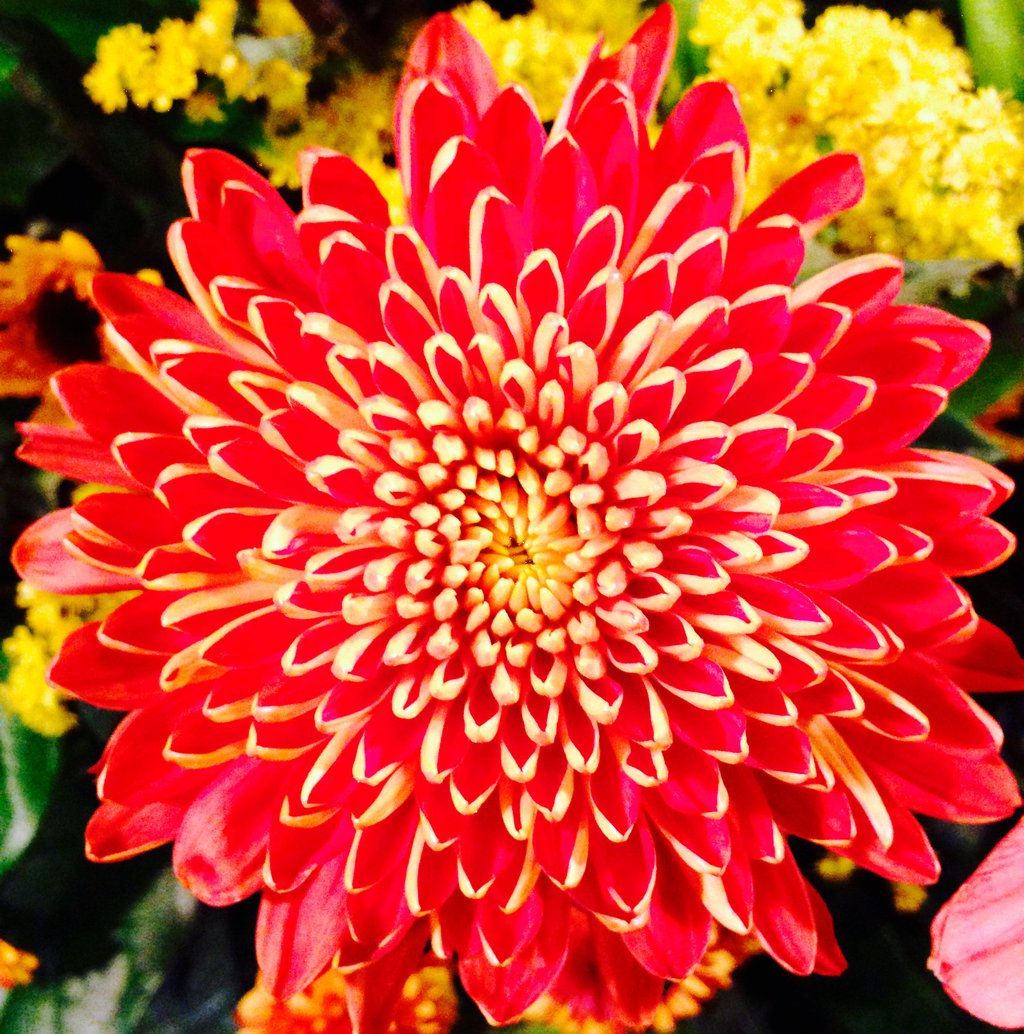 AKTINOMORFNI CVIJET (polisimetrični) 
  više osi simetrije 
  najčešća simetrija cvijeta
  javlja se kod cvjetova kritosjemanjača
  cvjetovi kružnog oblika
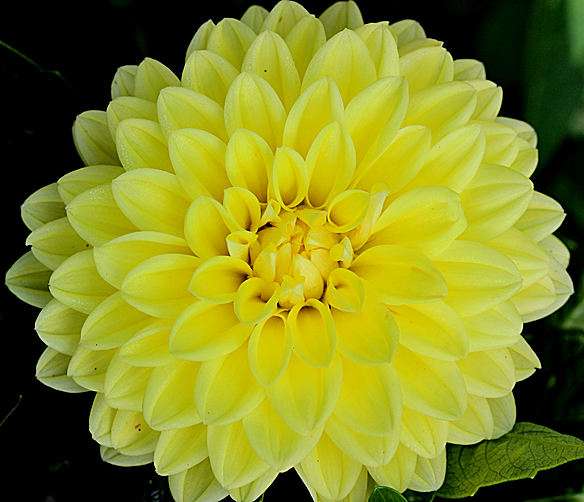 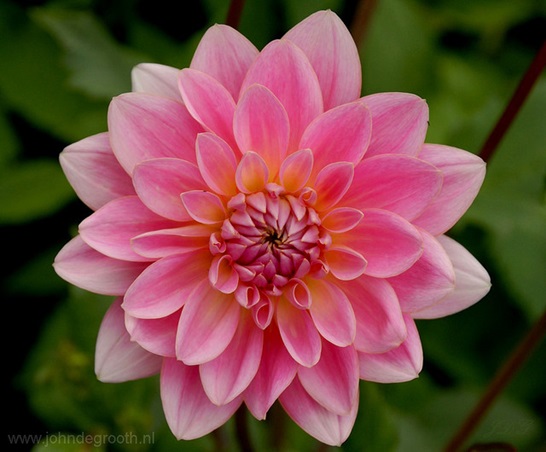 ZIGOMORFNI CVIJET (monosimetrični) 
 jedna os simetrije
 leptirnjače
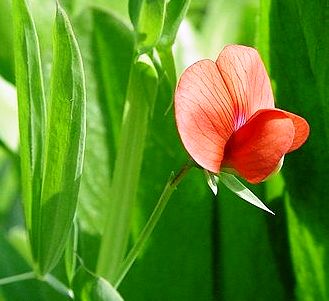 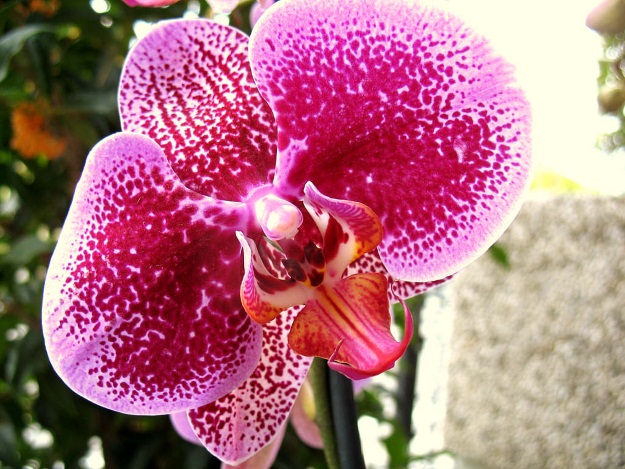 DISIMETRIČNI CVJETOVI – 
dvije osi simetrije
ASIMETRIČNI CVJETOVI – 
nemaju osi simetrije
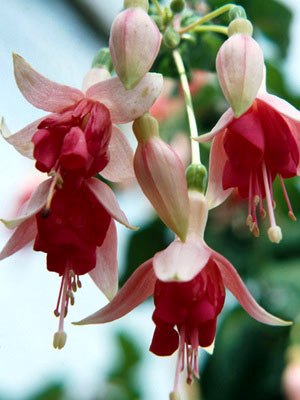 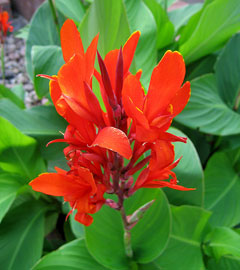 CVIJET NEVENA
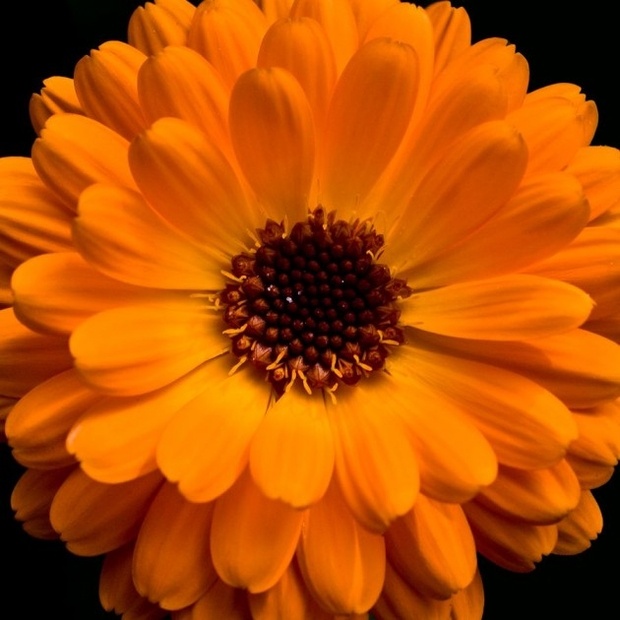 Koju simetriju ima 
cvijet nevena?
Cvijet nevena je 
aktinomorfni cvijet,
što znači da ima više 
osi simetrija.
ZADATAK Nacrtati cvijet nevena i osi simetrije
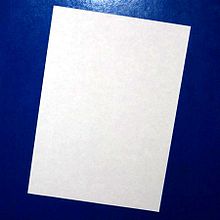 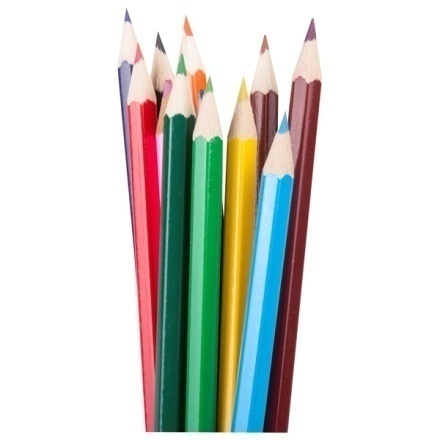 Potreban pribor:
bijeli A4 papir
šestar, ravnalo
flomasteri (crni i narančasti)
 bojice (crna, narančasta, žuta)
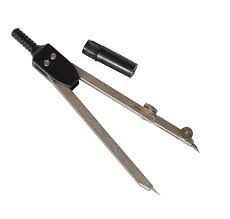 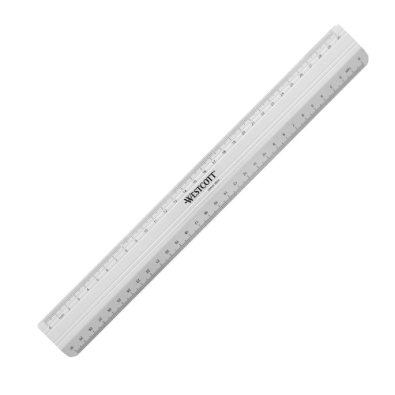 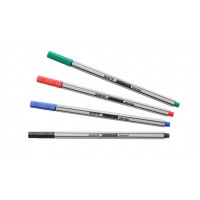 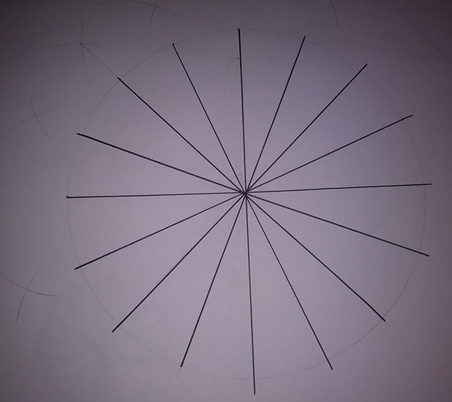 1. korak
nacrtati kružnicu
      polumjera 8 cm 
      na sredini papira
 podijeliti  ju na
      16 dijelova
      konstruiranjem 
     simetrala kutova
           dobili smo osi simetrije cvijeta (podebljati ih crnim flomasterom)
2. korak
nacrtati manju kružnicu
   (radijusa 2.5cm)
 unutar te kružnice
    crtati manje kružiće
    kako je prikazano 
    na crtežu
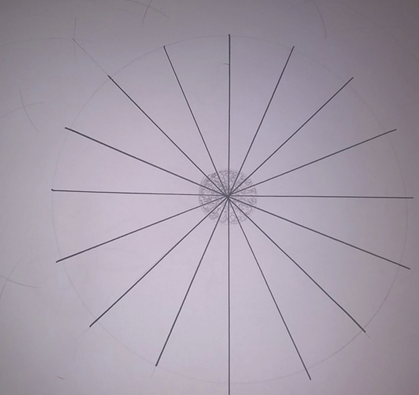 3. korak
nacrtati pomoćnu
   kružnicu radijusa 6.5 cm
obzirom na nacrtane
   osi crtati simetrične 
   latice 
  (duljina latica 6.5cm)
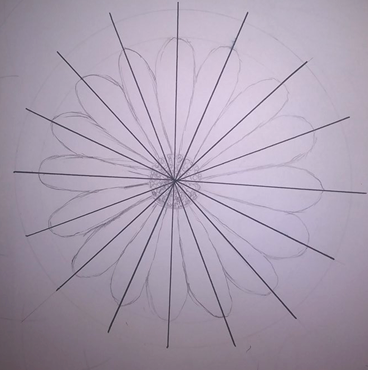 4. korak
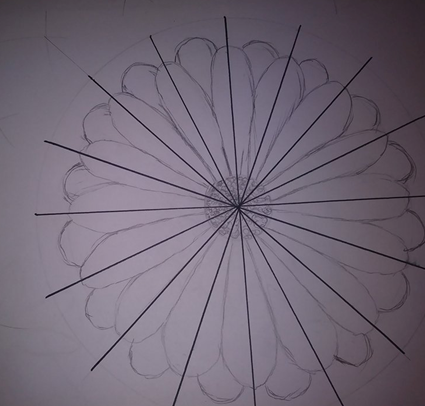 5. korak
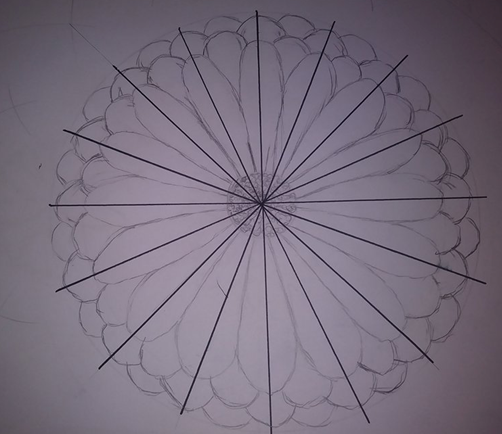 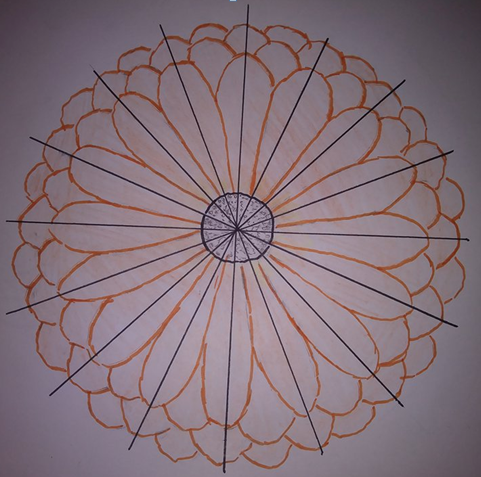 6. korak
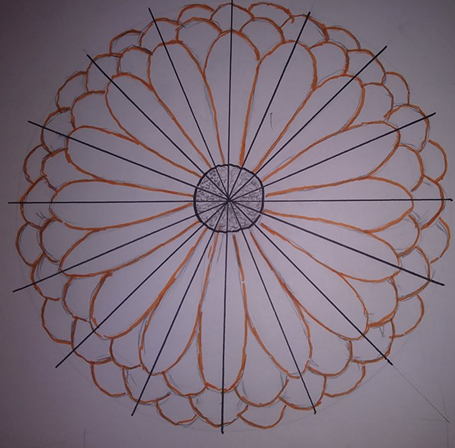 7. korak
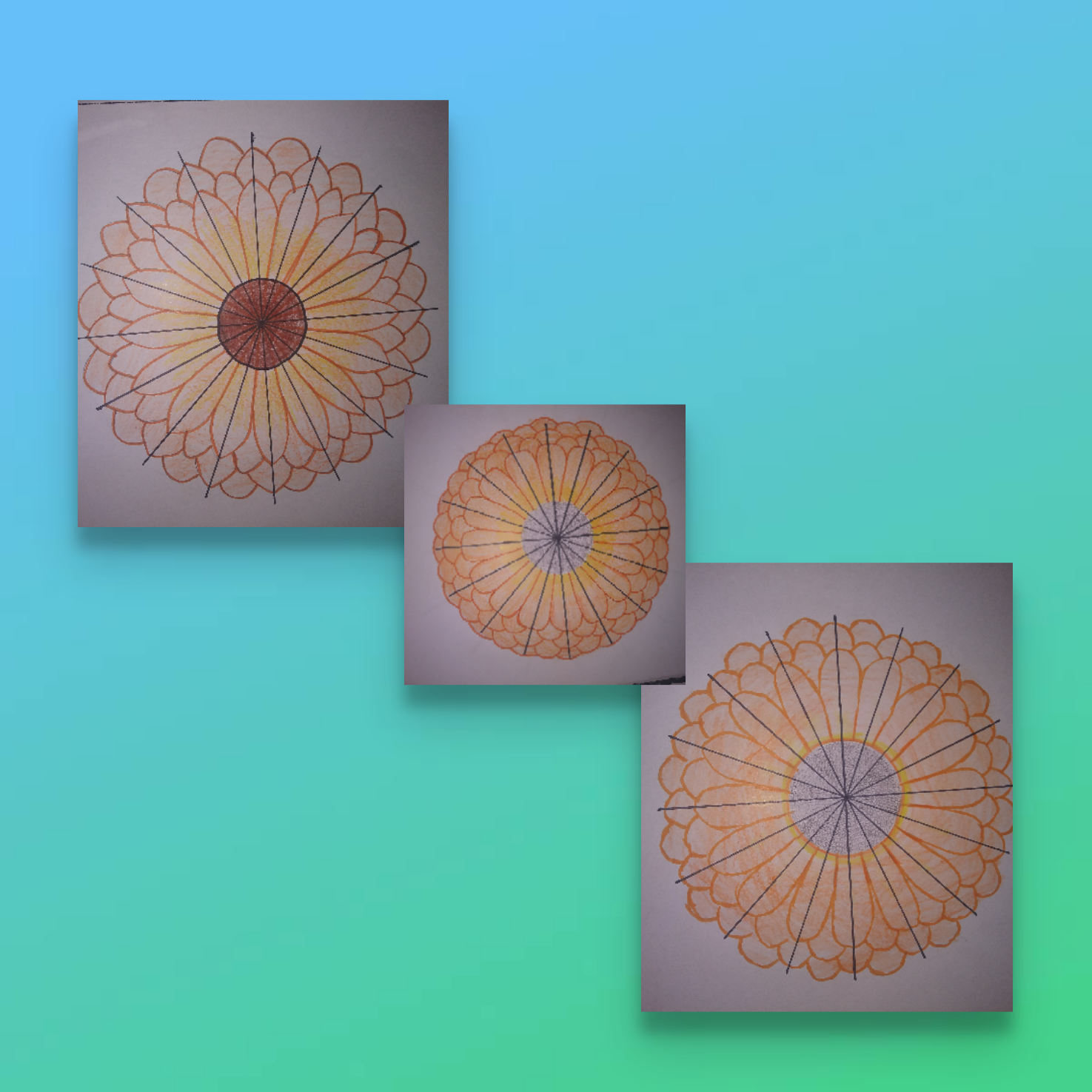 ... najuspješniji
    radovi...
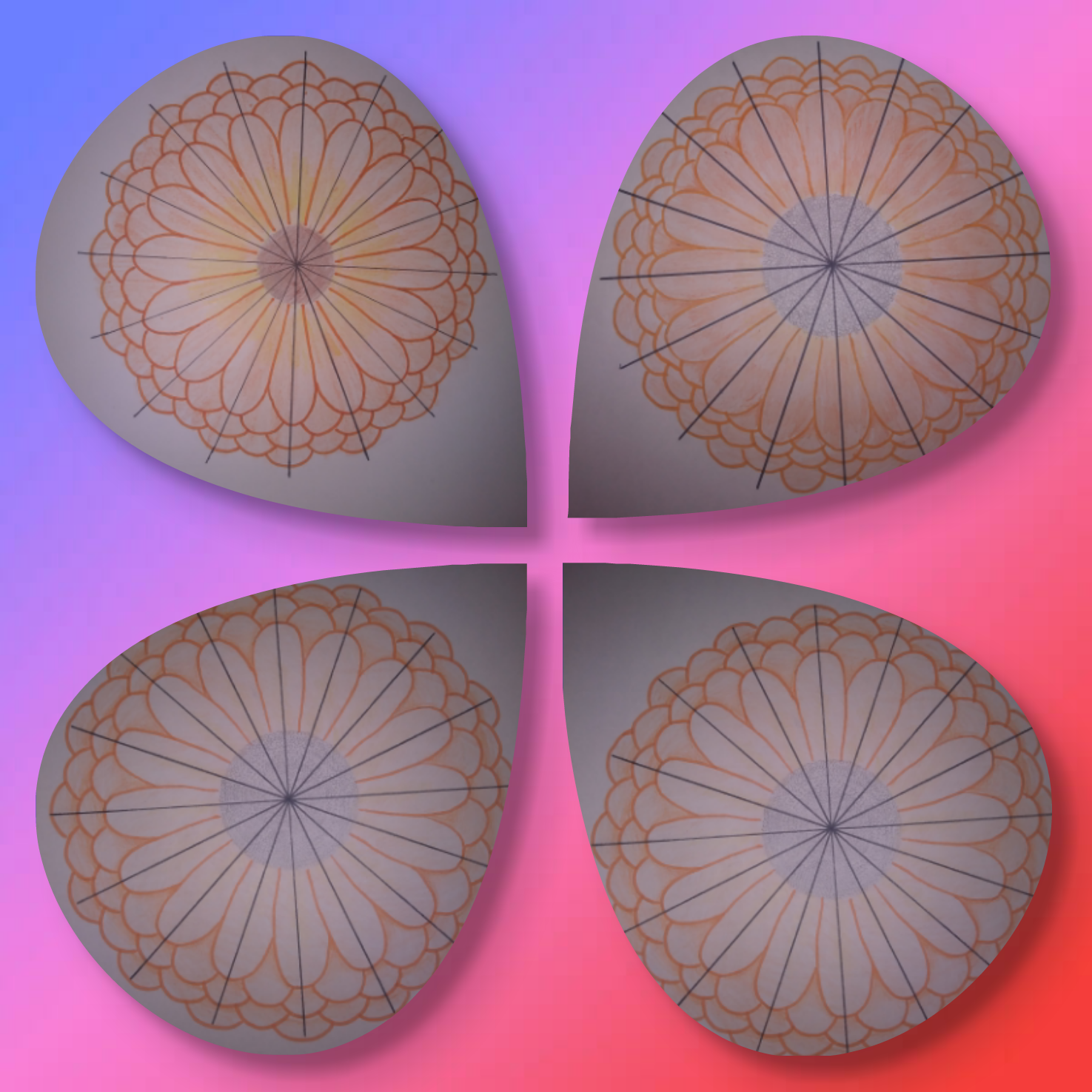 ... pano postavljen nakon radionice ...
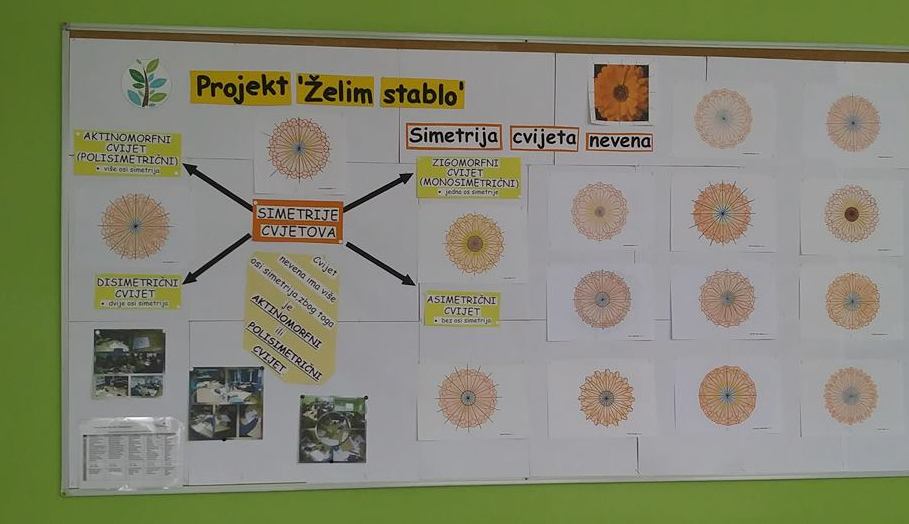 IZRADILA:
Sanja Kosanović, 
mag.edu.mat. i inf.
OŠ ĐURO PILAR, Slavonski Brod